In the world of fantasy
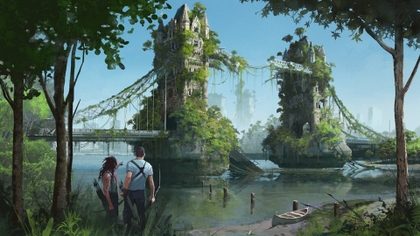 The WhaleOne, two, three, four, five,Last month I caught a whale alive.Six, seven, eight, nine, ten,Then I let it go again!
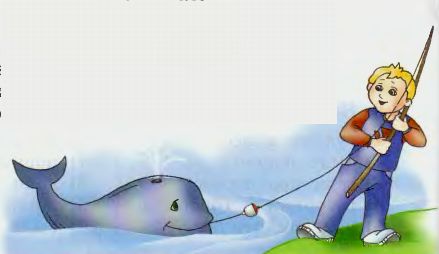 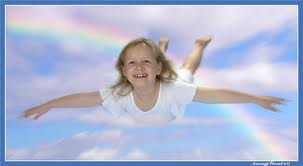 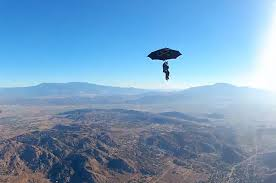 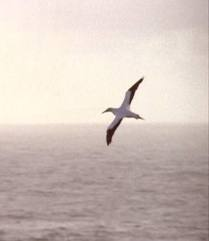 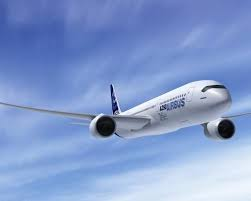 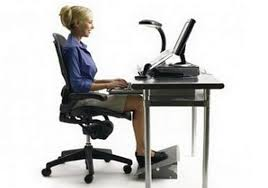 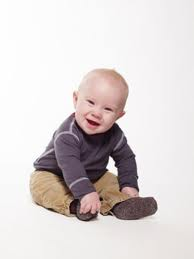 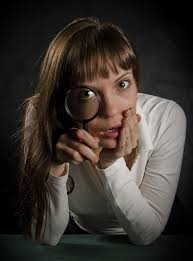 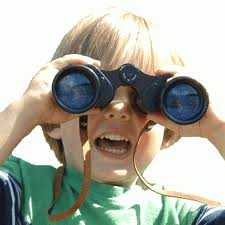 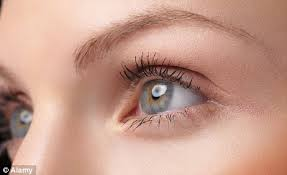 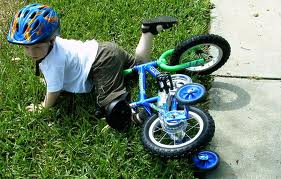 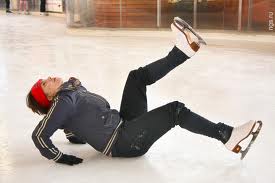 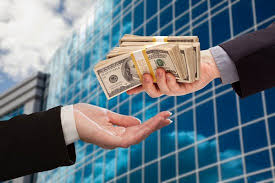 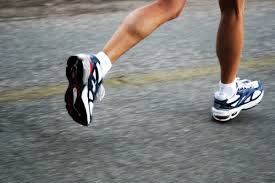 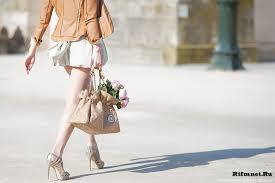 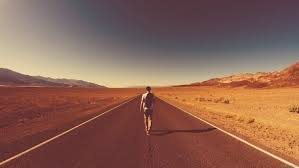 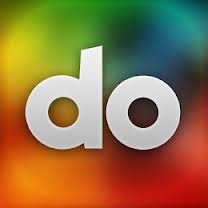 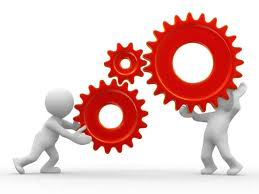 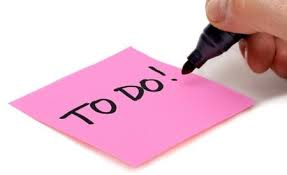 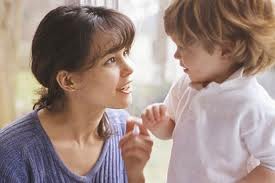 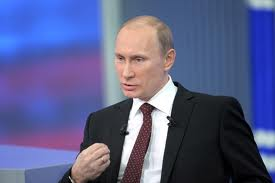 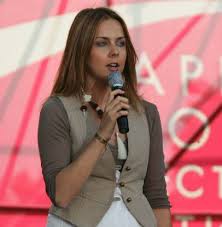 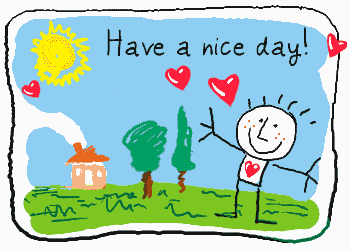 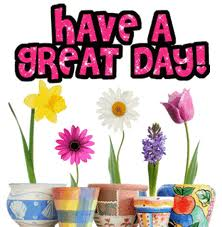 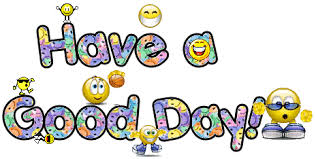 Слова-спутники  прошедшего  времени: yesterday  - вчера the day before yesterday – позавчераten days ago – десять дней тому назадa week ago – неделю назадa year ago – год назадlast week – на прошлой неделеlast month – в прошлом месяцеlast year – в прошлом годуlast summer - прошлым летом
Say what you did yesterday.
Example: Yesterday I walked in the park.
Глагол – связка to be
Present Simple                    Past Simple
am
are
is
are
are
are
I
you
he / she / it
we
you 
they
was [wɒs]  (был, была)
were [wɜ:] (были)
was
were
were
were
Example: The weather was fine last summer.
Example: The crocodile  was green and strong.
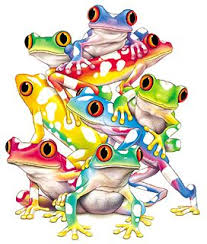 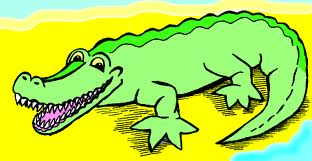 Отрицательные формы
was not = wasn’t
were not = weren’t [wə:nt]
Complete the text. Fill in was or were.
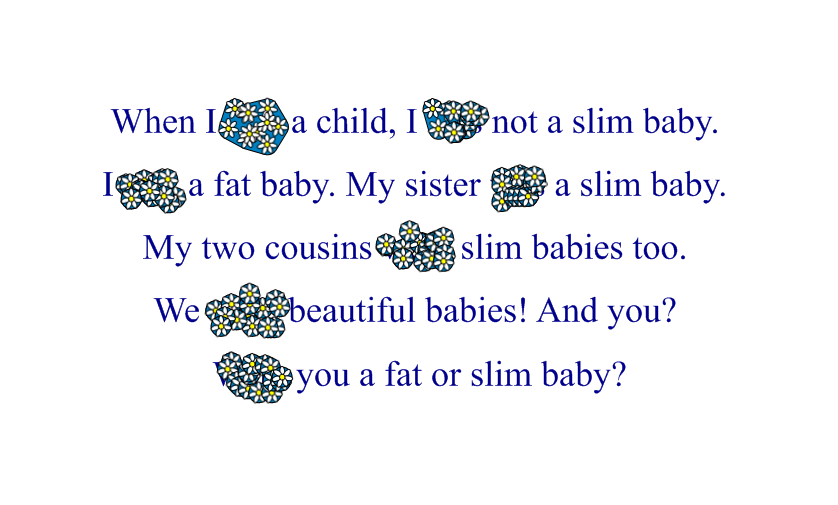 Расставь слова в правильном порядке.

1.Were   at  they school yesterday?
2.summer  mountains  he  last   Was  the   in?
3.last the in month park  Was he?
4.in  Great Britain Were last  they year?
5.you in Were Moscow ago a  week?